Тараз қаласы Өмірбек Жолдасбеков атындағы №50 орта мектептің 4 «В»сынып жетекшісі:Зауырбекова Ақмарал Серікқызы
Бүгінгі тәрбие сағатының тақырыбы:Салауатты өмір-көтеріңкі көңіл
7 сәуір-Дүниежүзілік денсаулық күні
Сабақтың мақсаты:Жас ұрпаққа адам денсаулығының қымбаттылығын, өмір сүру үшін қажеттілігін, бағалы байлық екенін түсіндіру.САбақтың критерийі:-Денсаулықтың өмір сүру үшін қажет екенін біледі.-Ең бағалы байлық-денсаулық екенін түсінеді.
Ой ашу: «Блиц-турнир» әдісі.а) Тіс тазартатын құралдар (щетка, паста)ә) Ол судан қорқады, одан кір қорқады. (сабын)б) Денені шынықтыратын, денсаулыққа әсері мол сабақ (дене тәрбие)в) Жалқаудың досы (еріншектік, ұйқы)г) Адам өміріне ең қажет (ауа, су, жылу, жарық, тамақ)ғ) тазалық кепілі (денсаулық)
1. Жеке бас гигиенасын сақтау деп таза жүру, таңертең тұрып жаттығулар жасау, жүгіру, жуыну қажет. Тырнақты өсірмей уақытында алып тұру.2. Мектепте де, үйде де тазалықты сақтауымыз қажет. Тісімізді жуып, қолымызды сабындап жуу, бөгде заттарды ұстамау қажет.3. Жеміс-жидектерді жуып жеу, тамақты асықпай шайнап жеу, тамақ үстінде сөйлемеу.4. Спортпен айналысып, таза жүру әрбір адам өз денесін шынықтырса, жуынып, таза жүрсе оны аурудан сақтайды.5. Адам еңбекке қабілетті болып өссе дене құрылысы сымбатты болады. Үнемі таза жүрсе денене жаман жаралар шықпайды.
Денсаулық туралы бейнебаян (i-mektep) сайтынан
«Сиқырлы сандықша»әдісі
1. Дене шынықтырудың маңызы қандай?
2. Спорттық ойынның қандай түрлерін білесіңдер?
3. Өзі тоймастың, көзі тоймас – дегенді қалай түсінесіңдер?
4. Жеке бас тазалығы деген не?
5. Таза жүретін баланы қалай атайды? Оның достары не? (сабын, паста, сүлгі, су)
Ой тұжырымы:- Біз бүгін қандай тақырыпта сөз қозғадық?- Нені ойға тоқып, жадымызда сақтауға тиіспіз?- Сендер қандай азамат болып өсулерің керек?Кері байланыс:
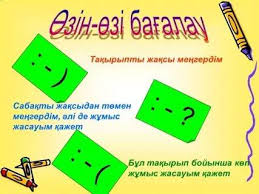